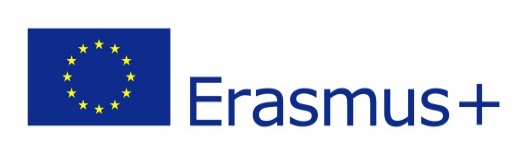 Parenthood Awareness before Conception to Enhance Offspring Health – E-learning Addressing Lifestyle to Transform Habits – PACE OF HEALTH
Erasmus+ 
Strategic Partnerships Key Action 2 Sector: Adult Education  
PROJECT NUMBER 2019-1-RO01-KA204-063719
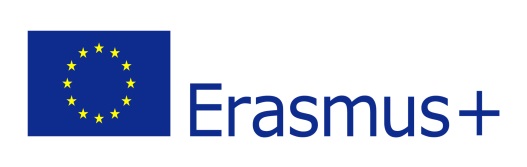 Period 01.09.2019- 31.08.2021 24 months
Applicant: 
	Asociația de Educație Prenatală din România  AEPRO    Pic code: 940120994

Partners:     Universita per Stranieri di Perugia UNISTRAPG       Pic code: 949548521
                          Elliniki Etairia Progennitikis Agogis                           Pic code: 939885866
                          Latvijas Perinatalas Attistibas Biedriba LPAB          Pic code: 939803319
                          Kipriako  Somatio Progennitikis Agogis KSPA          Pic code: 939812534
                           Fundația ROMTENS   ROMTENS                                Pic code: 949080205     
                          Education Prenatale- Information EPI                       Pic code: 940132343
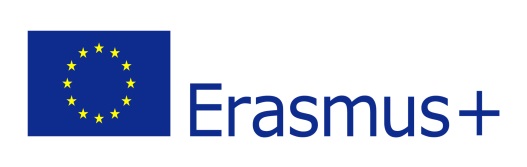 Project Activities – summary
4 transnational meetings: in Romania (Oct.2019), Greece (May 2020), Italy (Sept. 2020) and Cyprus (June 2021) with 2 participants from each partner/3 from AEPRO.
7 Intellectual Outputs: 
O1 Elliniki Etairia Progennitikis Agogis IO1 Training materials 1.09.2019-31.05.2020
O2 Latvijas Perinatalas Attistibas Biedriba IO2Training for Trainers Manual for community educators 1.12.2019-31.05.2020
O3 AEPRO IO3 E-learning platform with e-learning modules 1.06.2020-1.03.2021
O4. AEPRO IO4 White Board Doodle Animations 1.06.2020-1.03.2021 
O5 Kipriako Somatio Progennitikis Agogis IO5 Mobile phone application 1.06.2020-1.03.2021
O6. UNISTRA Perugia IO6 Interactive educational game 1.09.2020-31.05.2021 
07. ROMTENS IO7 toolbox for community educators 1.06.2020-1.03.2021 
2 Training activities: 
C1. Short-term joint staff meeting in Greece 15 participants, 3 days in May 2020
C2. Training of Trainers program for community educators in Romania 20 participants (10/RO, 2/partner) 5 days in Nov 2021
6 dissemination events in the 6 countries of the PEACE SITE consortium partners, 20 participants each (E1,E2,E3,E4,E5,E6)/ 40 for Romania.